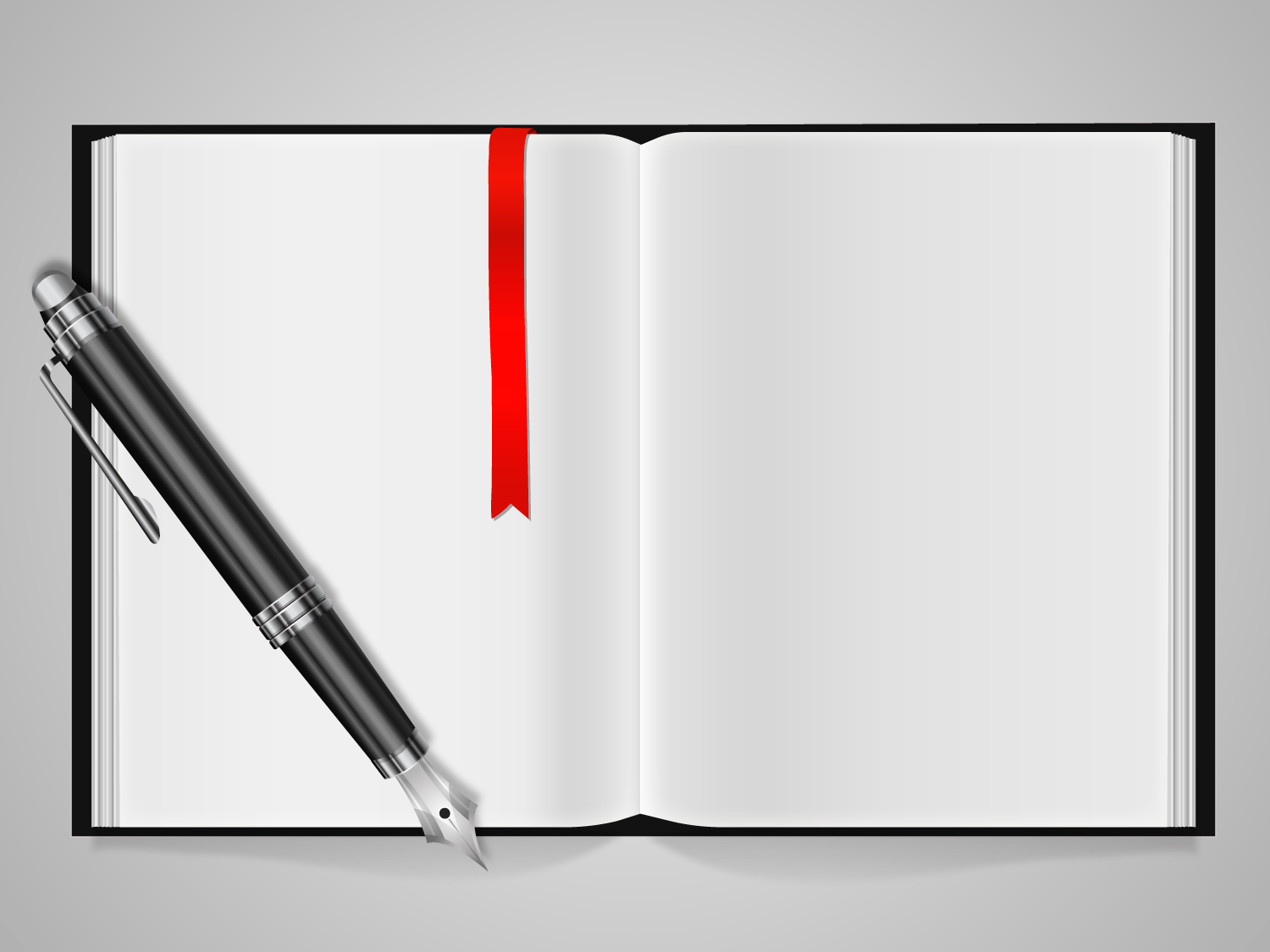 РЕГИОНАЛЬНАЯ ПРОГРАММА
« КРЫМСКИЙ ВЕНОЧЕК»

Природа Крыма
Люди Крыма и их культуры
Работа с семьёй
1.
2.
3.
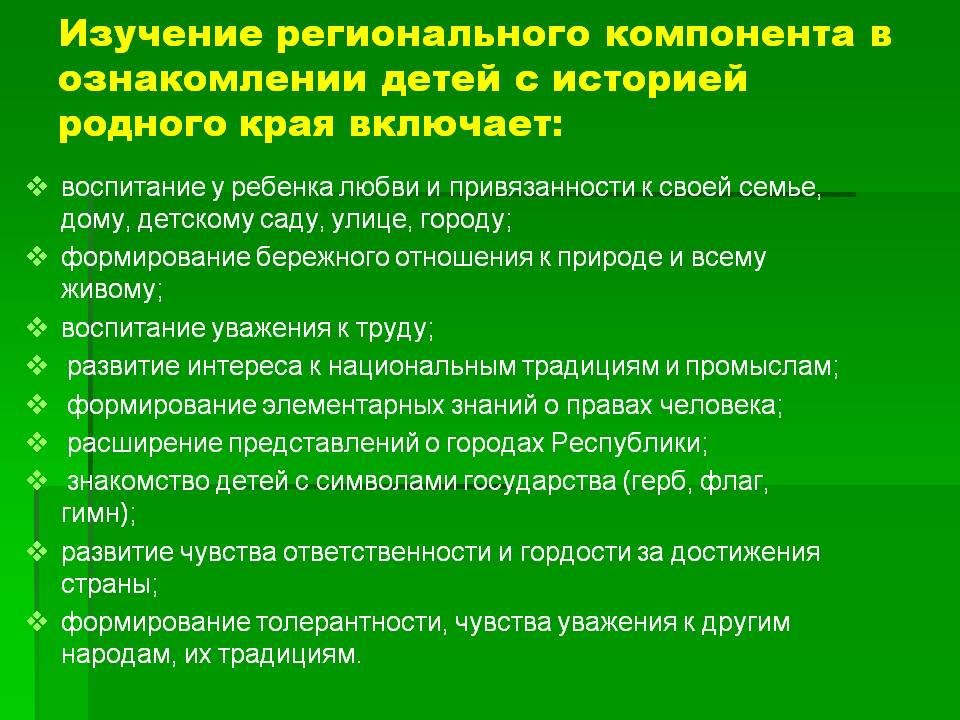 4.
5.
6.
7.
« Ласточка»
« Ласточка»
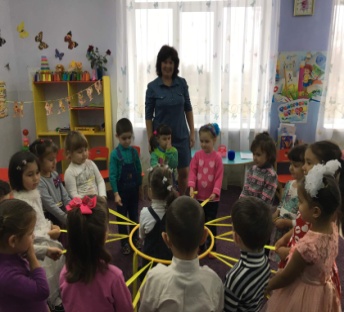 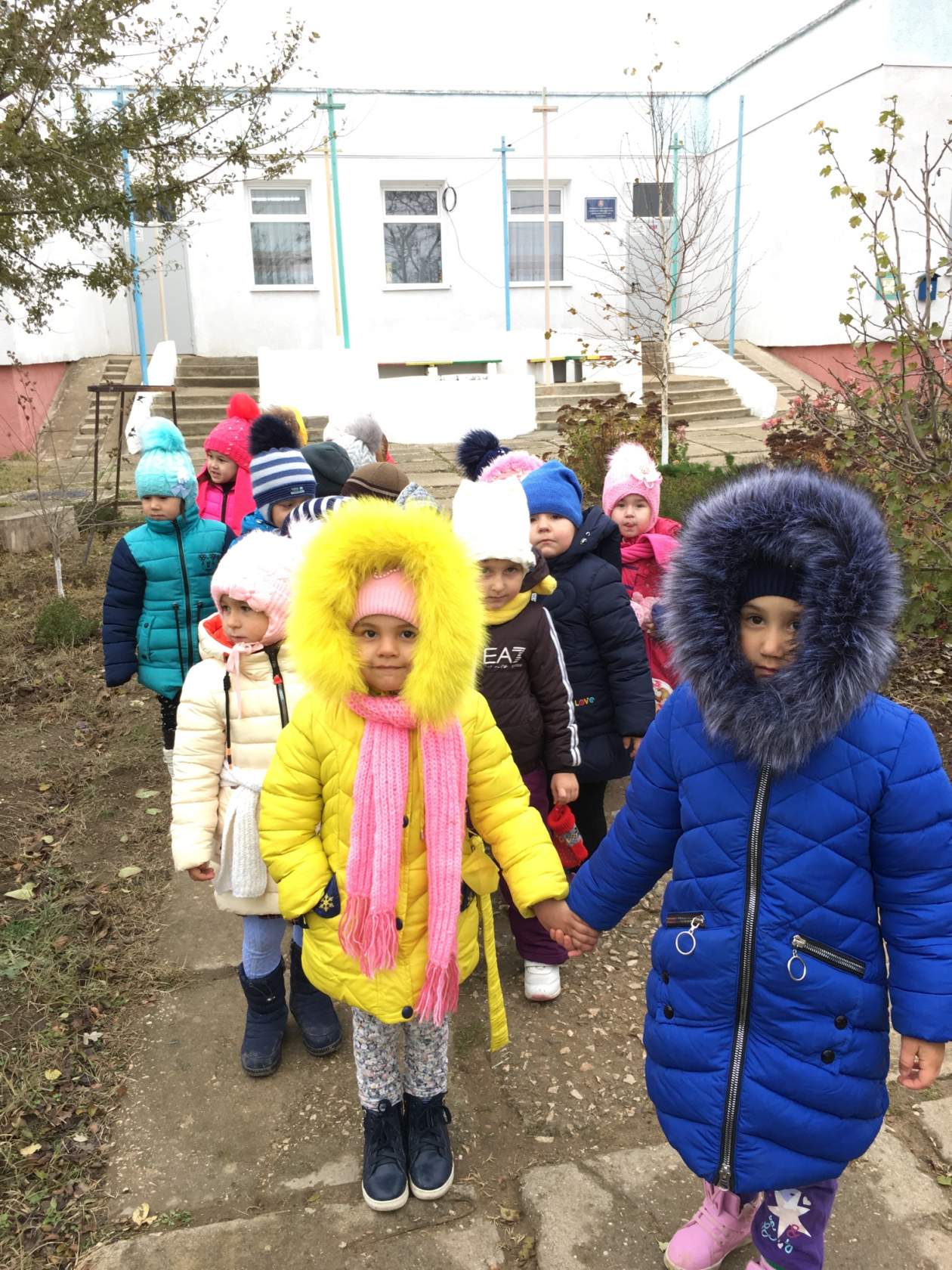 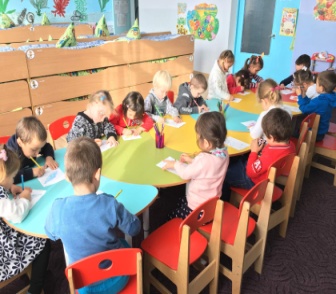 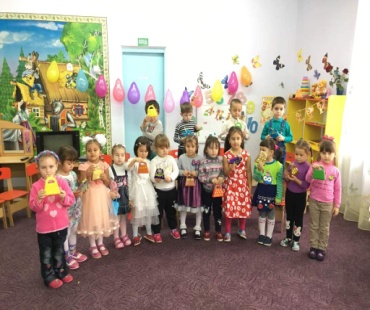 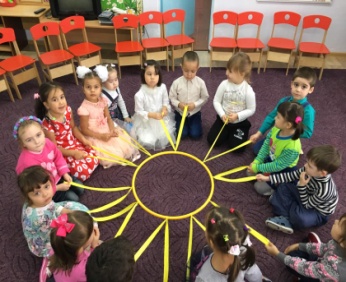 « Ласточка»
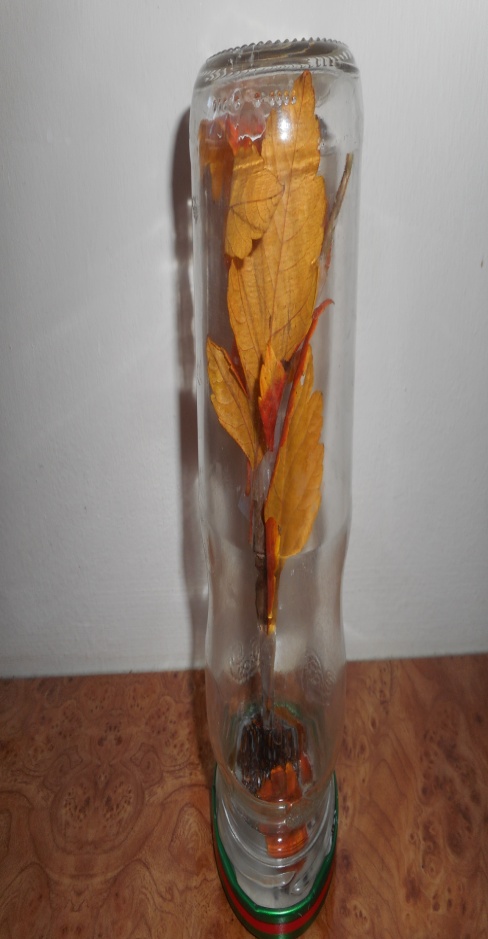 «Ласточка»
« Ласточка»
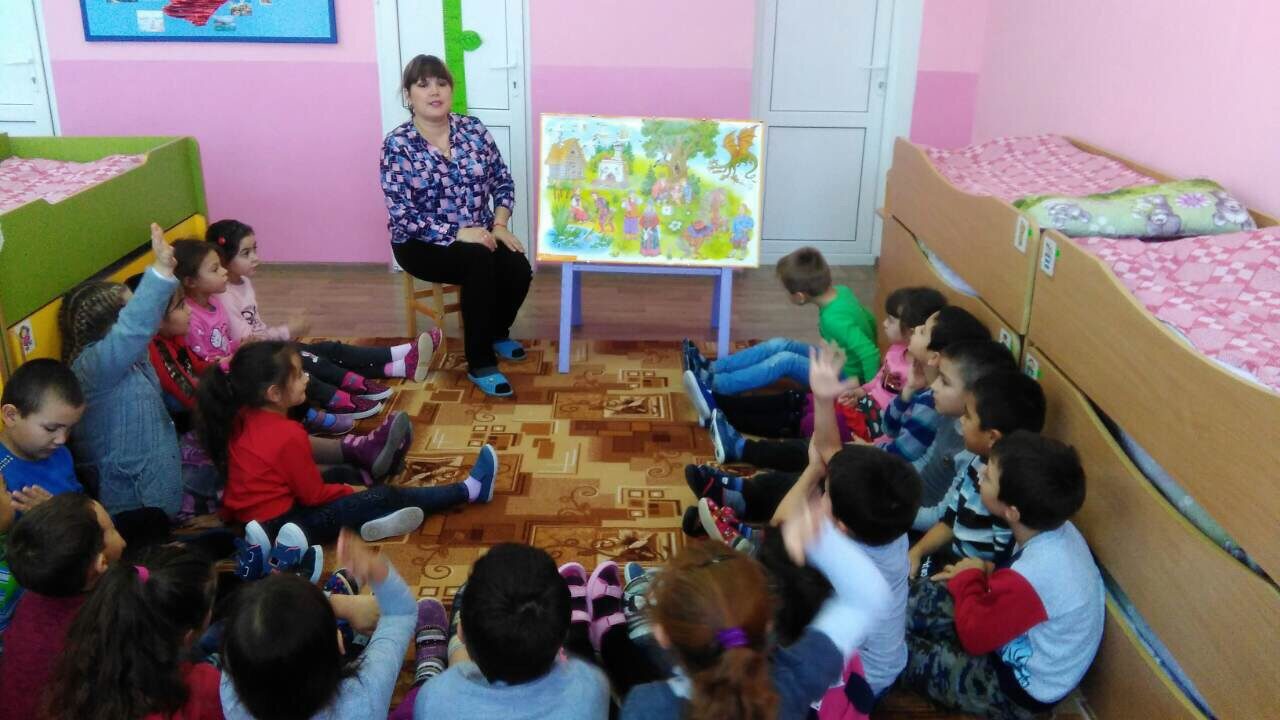 4
Занятия
1
Программы
2
Методическая литература
3
5
Экскурсии
Работа с родителями
Литература